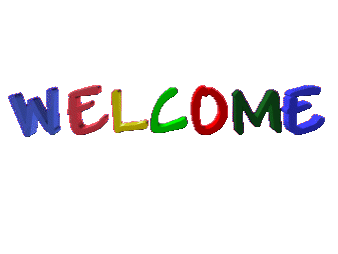 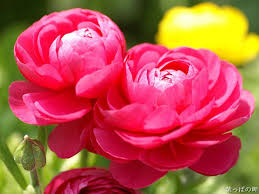 Teacher’s Identity
Name-Mrs.Anjuman Ara
Assistant Teacher.
Nesbetgonj  Govt. Primary School
Sador. Rangpur.
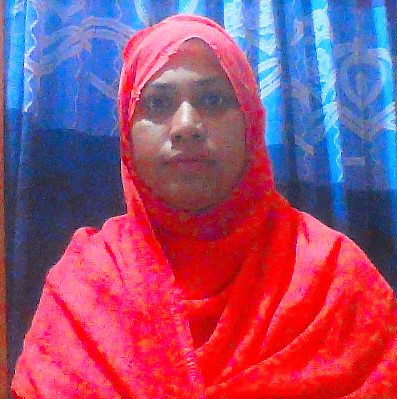 Lesson’s Identity
Subject: English
Class   : Five
Unit     : 5,   Lesson : 1-2,  Page: 58
Lesson : Happy Birthday
Part of the lesson : A person’s birthday….out the candle.
Time : 35 Minutes.
Dated : 05/05/2020
Learning Outcomes
Student will be able to:
Listening:
4.2.1   understand and enjoy simple stories.
Speaking:
1.1.1	say words, phrases and sentences with proper sounds and  stress. 
1.1.2	say sentences with proper intonation
Reading:
1.5.1    read  words, phrases and sentences in the text with proper pronunciation,  
             stress and intonation.
Reading:
8.1.1        make sentences using words and phrases  given in the textbook.
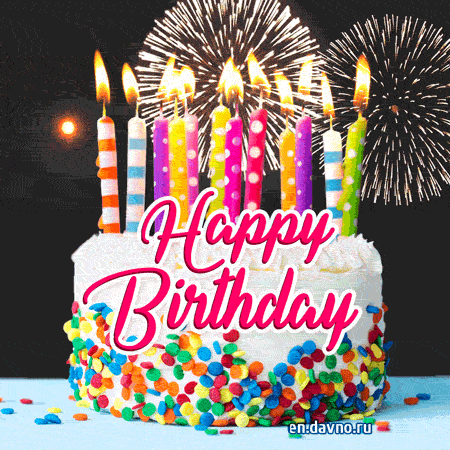 When we use cake ?
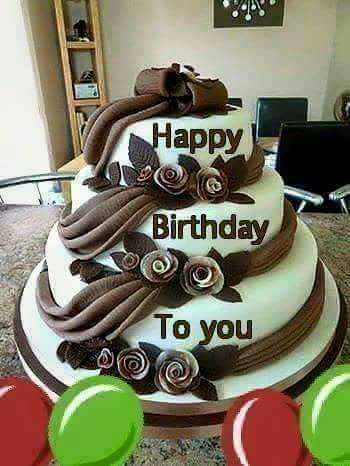 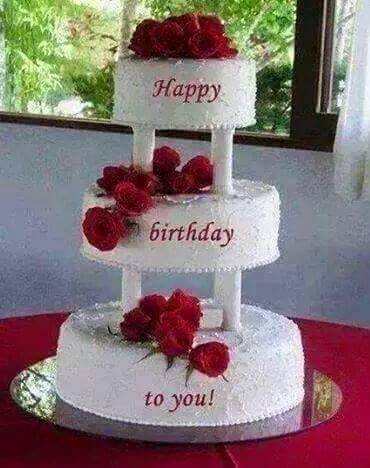 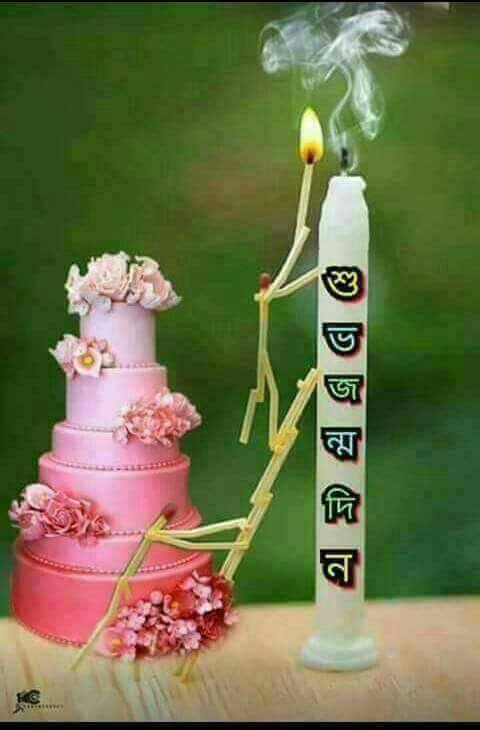 On someone’s Birthday Party
Happy Birthday
New words
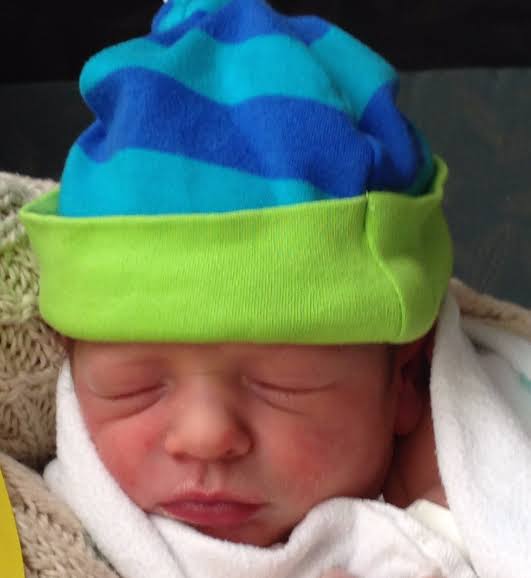 Born
জন্ম
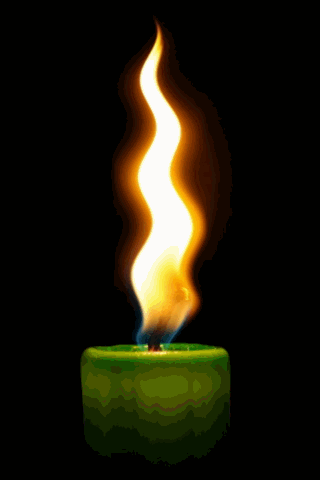 Candle
মোমবাতি
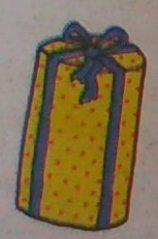 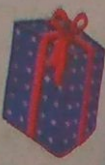 Gift
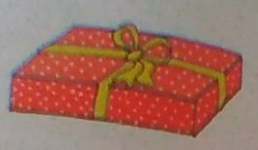 উপহার
Open at page 58
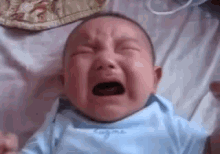 A person’s birthday is a special day. This is the date when the person was born.
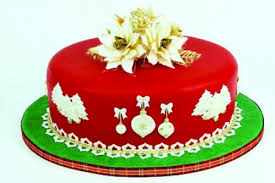 People around the world celebrate birthdays in different ways. In many countries ,people celebrate with a cake.
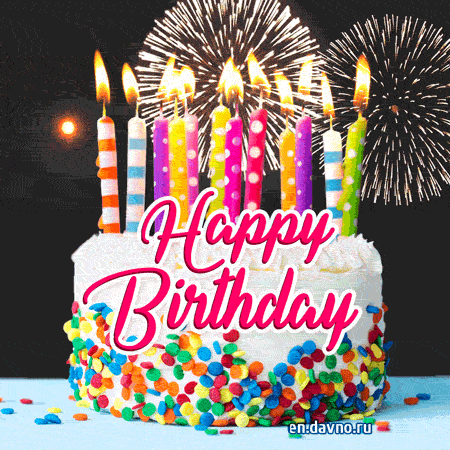 There are candles on the cake
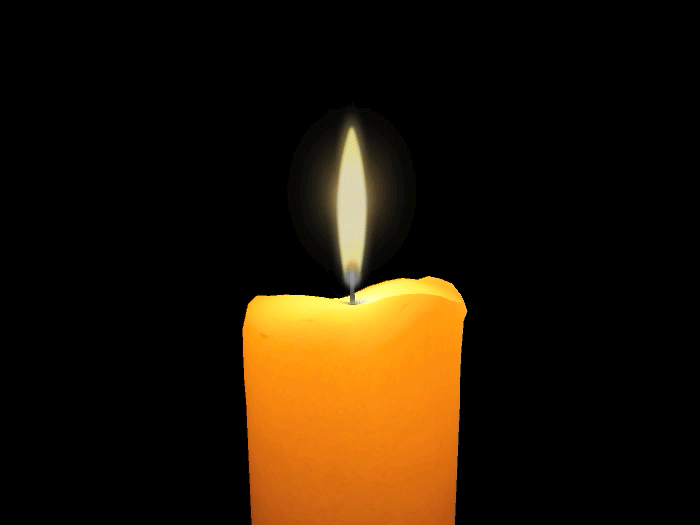 There is one candle for each year of the person’s life.
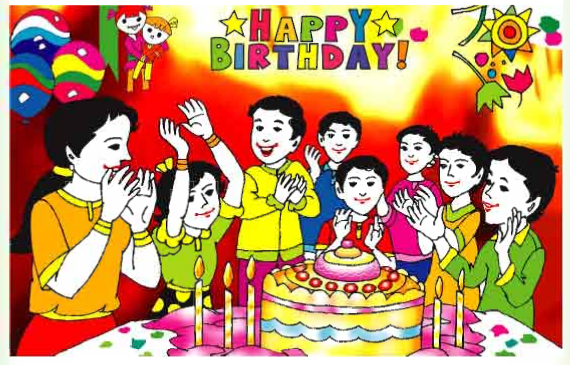 People sing a song for the person.
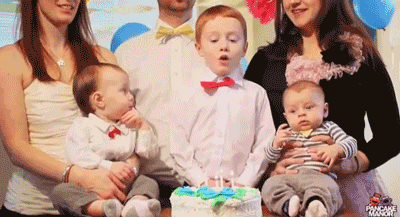 At the end of the song, the  person blows out  the candles
Group -Candle
True or False
1.A birthday is the date when a person was born --------------.
2.The friend and family blow out the candles on a birthday cake.-------------.
True
False
Group -Cake
Match the sentences
for the person
A person’s birthday is
People sing a song
The person blows out
Special day
The  candles
Evaluation
1.What is a special day for a person?
2.What will people do in his birthday?
3.What the person do at the end of the birthday song?
Homework
Write 3 sentences about your birthday.
One day one word
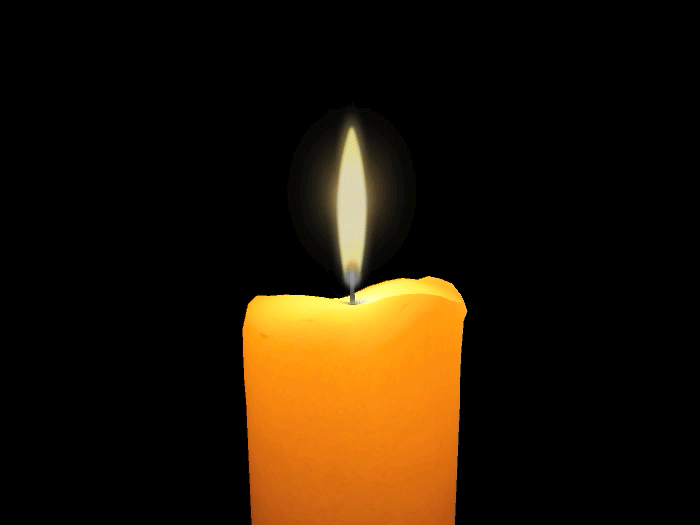 Candle
মোমবাতি
Thanks
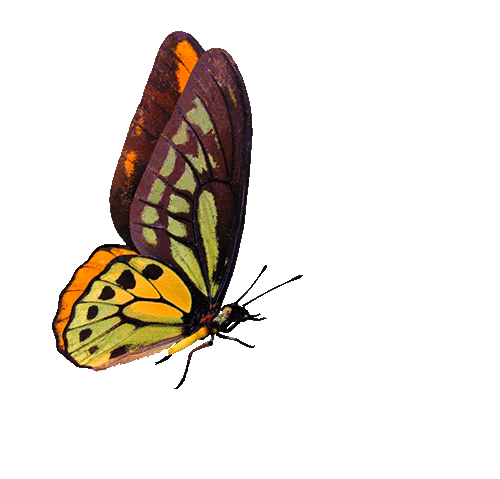